Development of DEMO-FNS fueling systems and modeling hydrogen isotopes distribution via 
«FC-FNS» simulation code
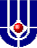 FIP/P7-3
S. Anan’ev, B. Kuteev, A. Spitsyn
The report is a conceptual diagram of a stationary fuel cycle (FC) fusion neutron scource (DEMO-FNS) project with 3-50 MW of fusion power, given current estimates of the distribution of tritium in fusion reactor systems and components "tritium plant." The fuel cycle conception is designed to maintain steady state fuel circulation. 
Computer code “FC-FNS” for estimating the hydrogen isotopes (in fuel mixture) distribution in the systems FNS and “tritium plant" elements was developed. Fuel cycle systems design was modified and supplemented with an isotope separation system.Tritium inventories in the blanket, processing systems, and storage containment for 1 year after startup for DEMO-FNS hybrid reactor were produced. Simulation results of cyclic fuel flow in fuel cycle systems and analysis of its isotope composition in key FC systems with a change the T-fraction in plasma are presented. Injection modes which a stable plasma concentration with a given isotopic composition were calculated. With an T fraction increase in the plasma its total inventory in the FC grows, While the T breeding amount (after a year) is correspondingly reduced.